Chapter 9 Geometry in the plane and proof
Revision
Parallel lines
If two parallel lines are crossed by a transversal, then:
alternate angles are equal
corresponding angles are equal
co-interior angles are supplementary.
If two lines crossed by a transversal form an equal pair of alternate angles, then the two lines are parallel.
Polygons
The sum of the interior angles of an n-sided polygon is (n−2)180°.
A regular polygon is a polygon in which all angles are equal and all sides are equal.
Triangle inequality
In ΔABC: a<b+c,  b<c+a and c<a+b.
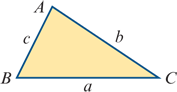 Pythagoras’ theorem and its converse
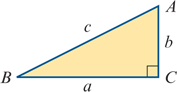 Classification of quadrilaterals:
A trapezium is a quadrilateral with at least one pair of opposite sides parallel.
A parallelogram is a quadrilateral with both pairs of opposite sides parallel.
A rhombus is a parallelogram with a pair of adjacent sides equal.
A rectangle is a parallelogram in which one angle is a right angle.
A square is a rectangle with a pair of adjacent sides equal.
Congruence
Congruent figures have exactly the same shape and size.
If triangle ABC is congruent to triangle XYZ, this can be written as ΔABC≡ΔXYZ.
Two triangles are congruent provided any one of the following four conditions holds:
SSS     the three sides of one triangle are equal to the three sides of the other triangle
SAS     two sides and the included angle of one triangle are equal to two sides and the included angle of the other triangle
AAS     two angles and one side of one triangle are equal to two angles and the matching side of the other triangle
RHS     the hypotenuse and one side of a right-angled triangle are equal to the hypotenuse and one side of another right-angled triangle.
Similarity
Two figures are similar if we can enlarge one figure so that its enlargement is congruent to the other figure.
Matching lengths of similar figures are in the same ratio.
Matching angles of similar figures are equal.
If triangle ABC is similar to triangle XYZ, this can be written as ΔABC∼ΔXYZ.
Similarity
Two triangles are similar provided any one of the following four conditions holds:
AAA
two angles of one triangle are equal to two angles of the other triangle
SAS
the ratios of two pairs of matching sides are equal and the included angles are equal
SSS
the sides of one triangle can be matched up with the sides of the other triangle so that the ratio of matching lengths is constant
RHS
the ratio of the hypotenuses of two right-angled triangles equals the ratio of another pair of sides.
Similarity